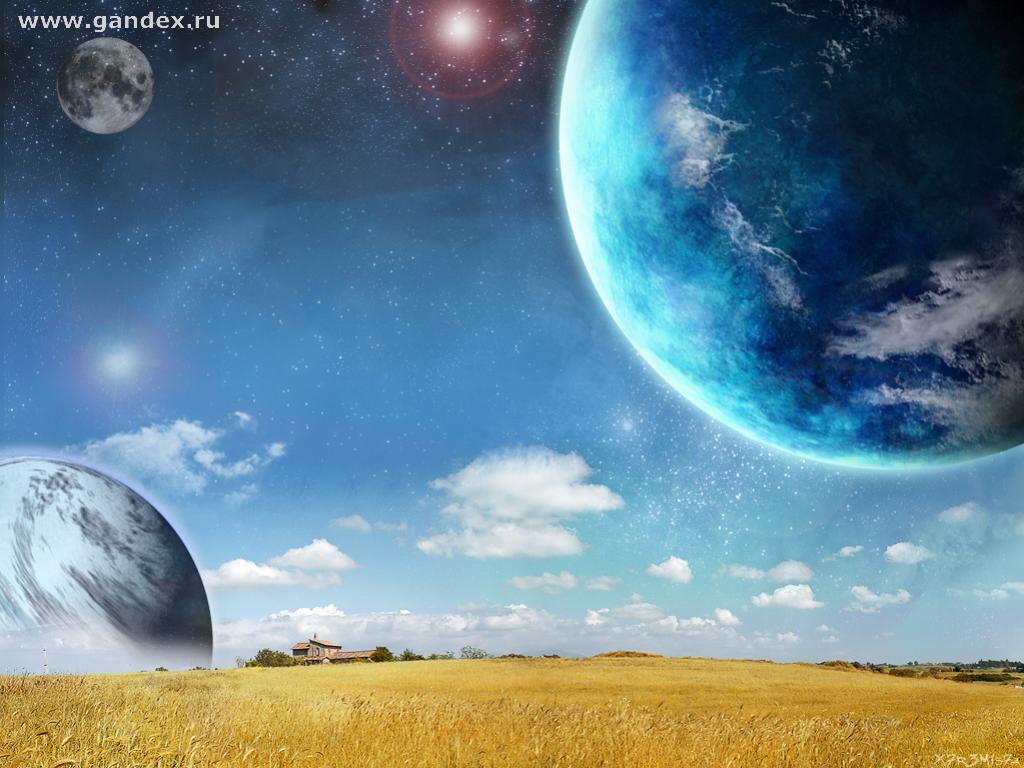 Урок математики
Сложение и вычитание двузначных чисел столбиком.
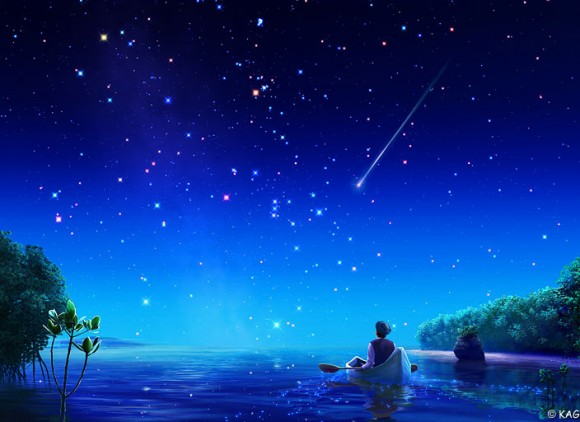 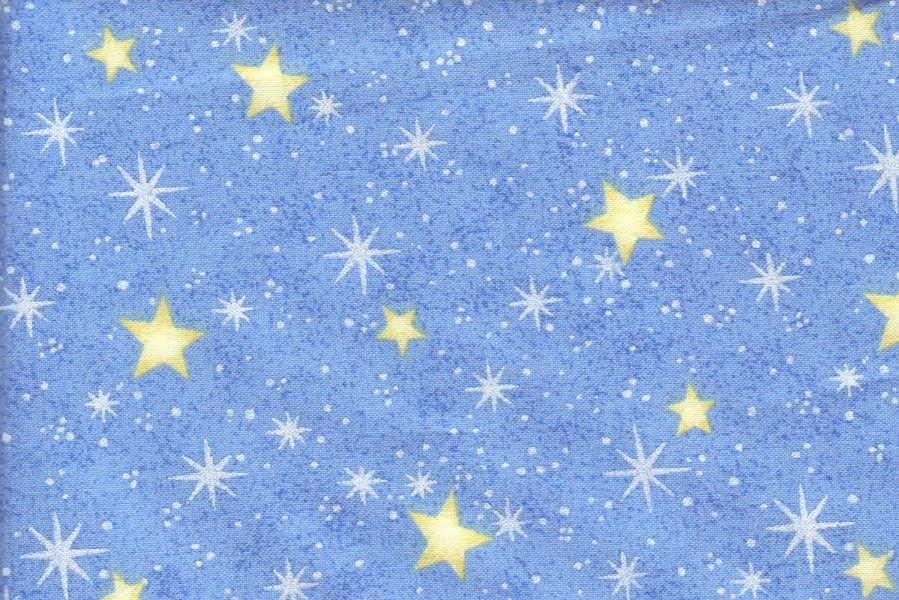 Солнце
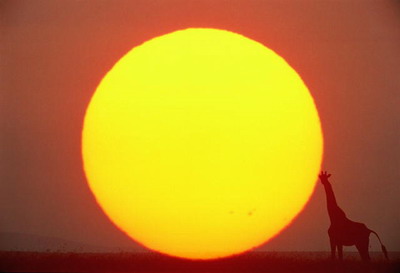 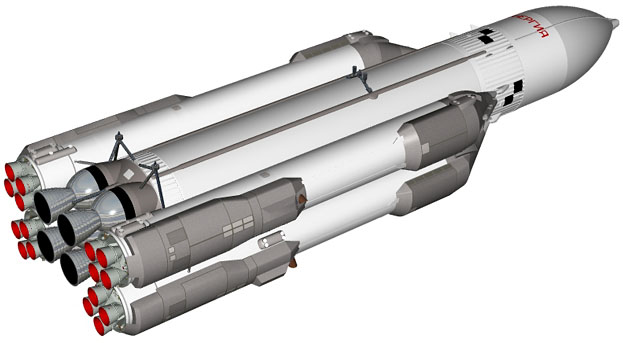 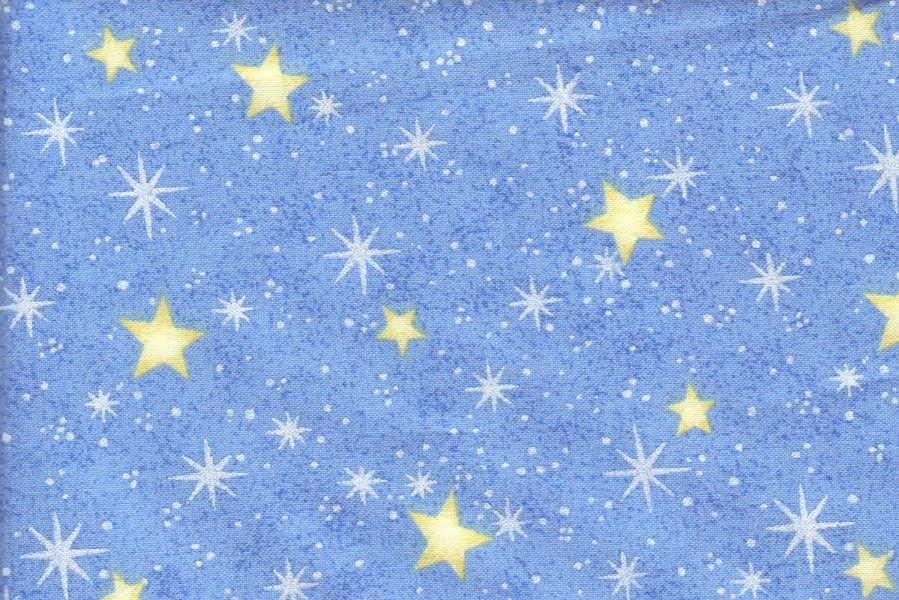 Логическая цепочка
27 –Белка
31 – Стрелка
29 - Лайка
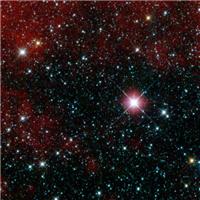 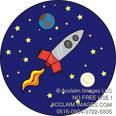 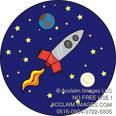 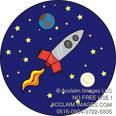 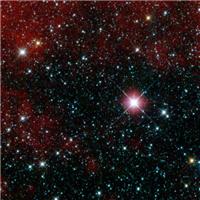 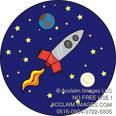 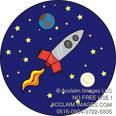 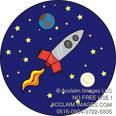 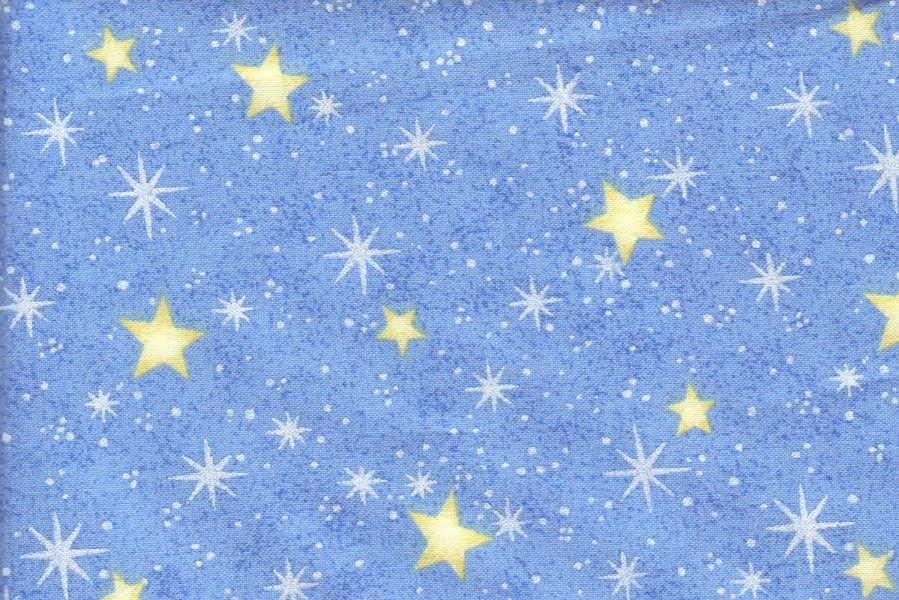 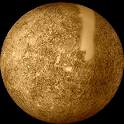 Меркурий
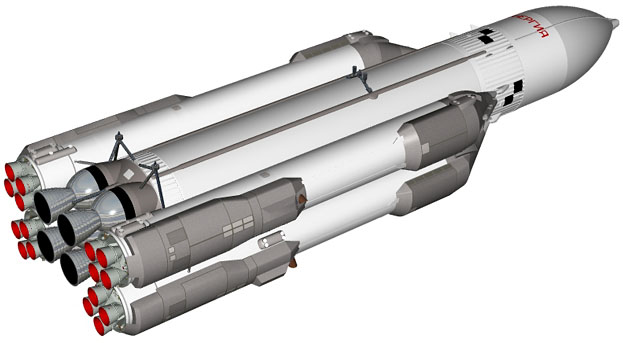 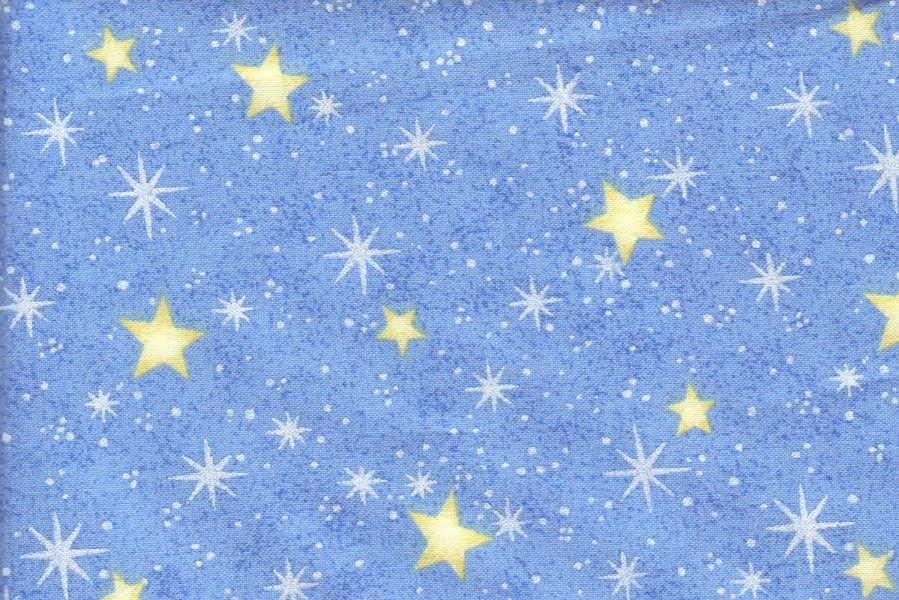 I -  вариант





II – вариант
90-78=12
49+51=100




15+85=100
67-28=39
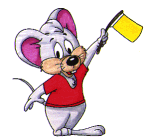 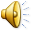 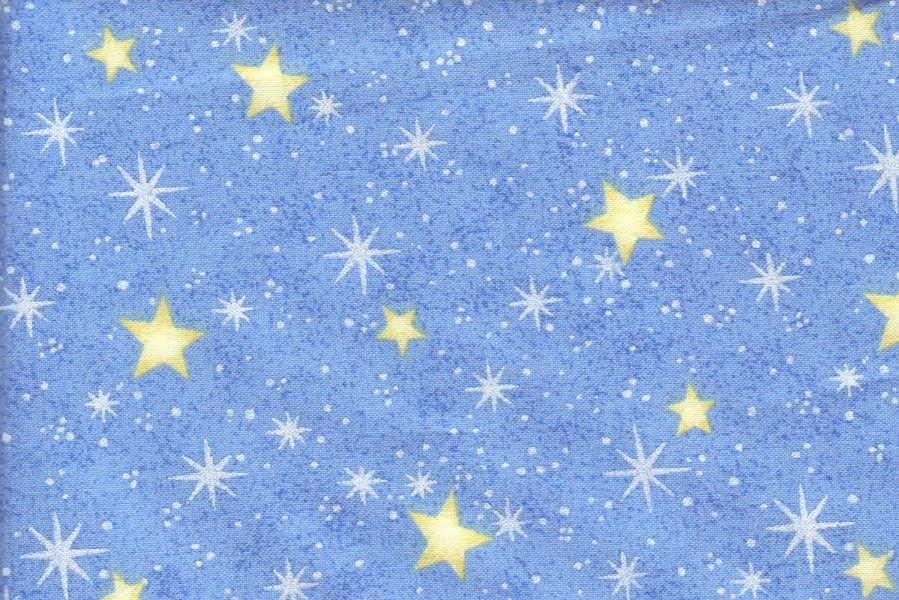 Составить задачу о космосе
12
20
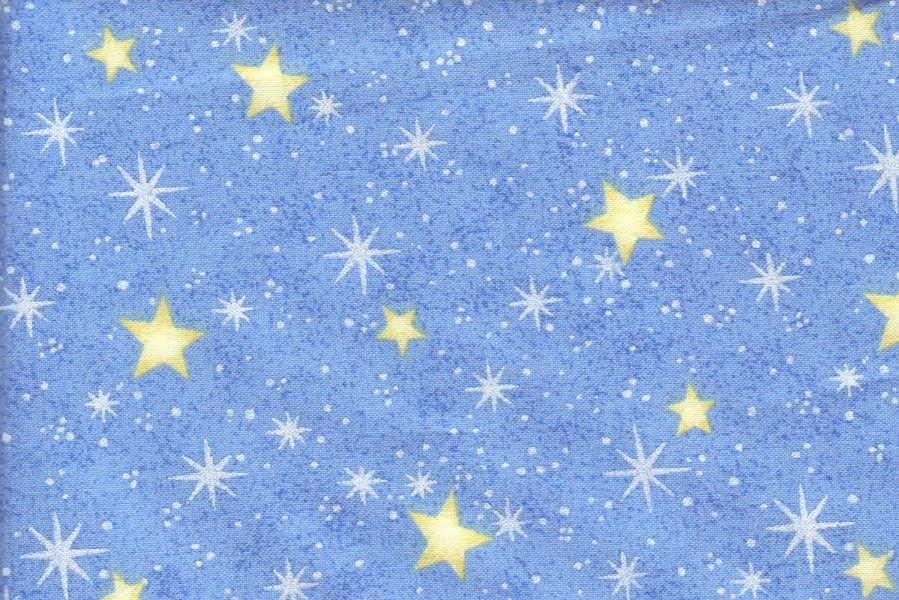 Физкультминутка
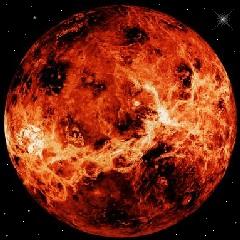 венера
В небе ясном солнце светит,
Космонавт летит в ракете.
А внизу леса, поля –
Расстилается Земля.
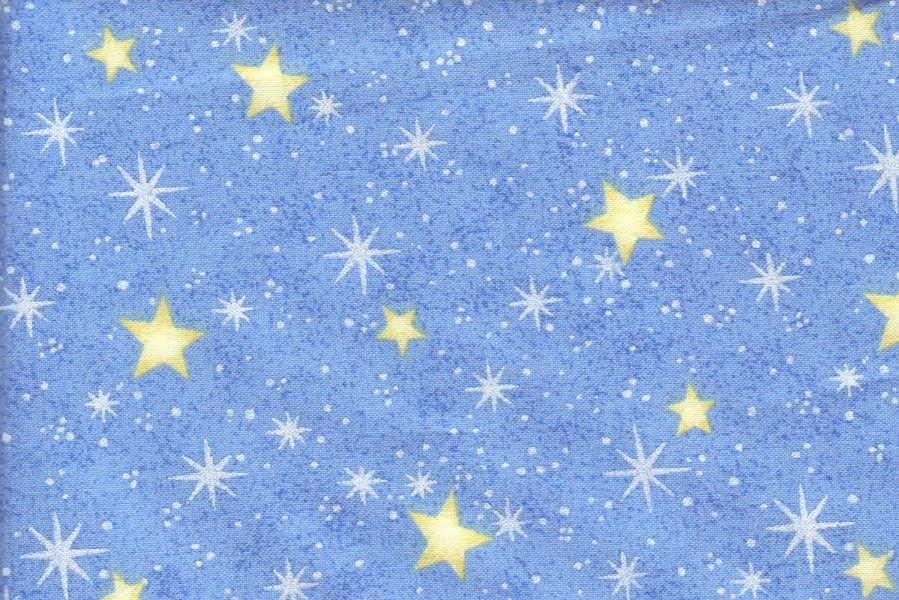 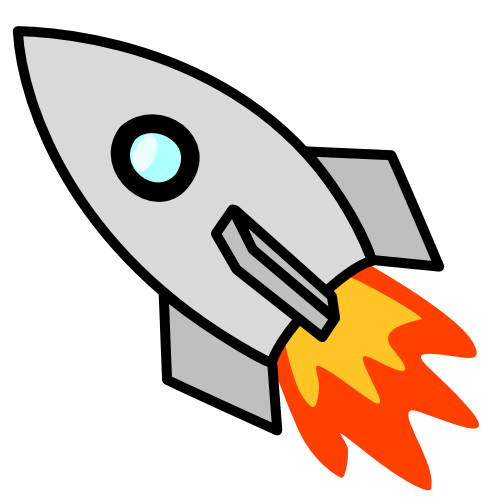 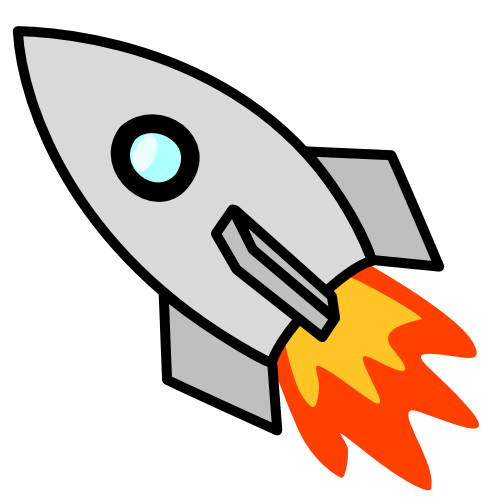 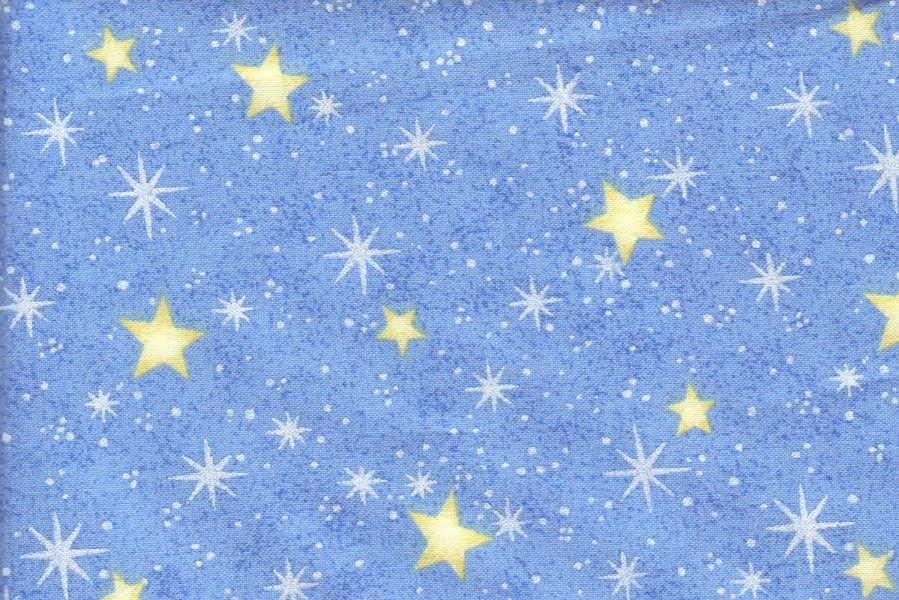 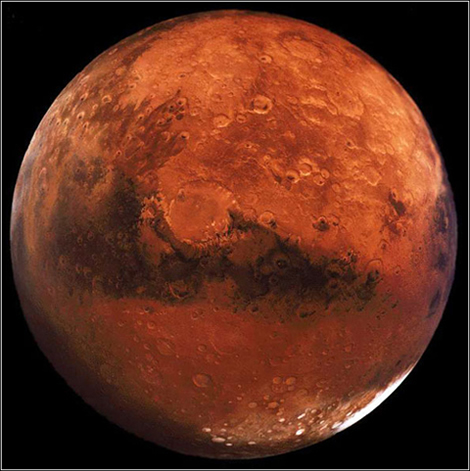 марс
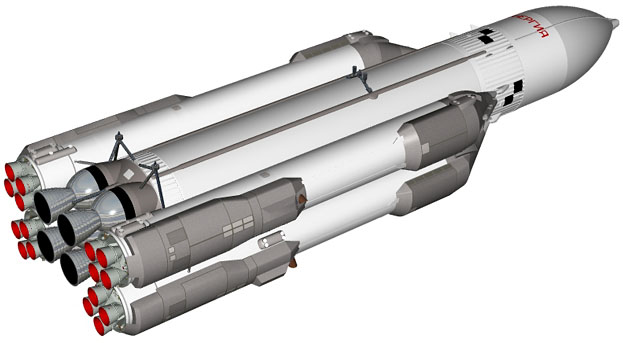 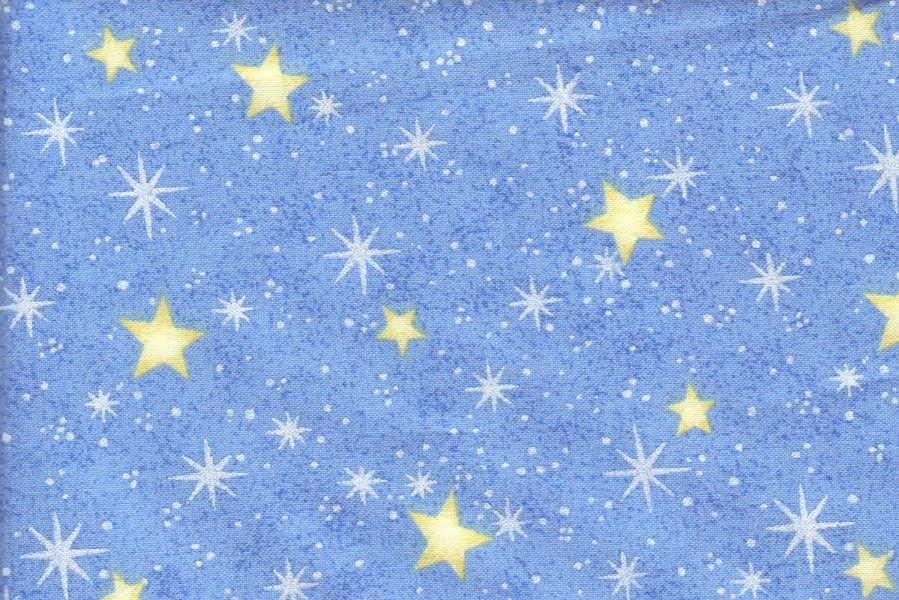 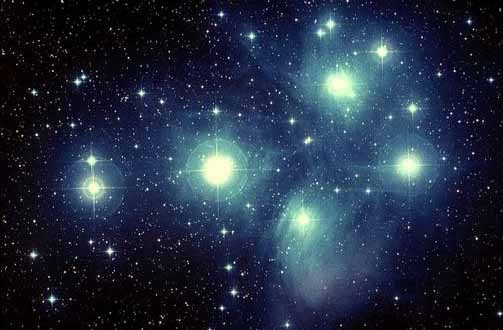 Созвездие 
Большая медведица
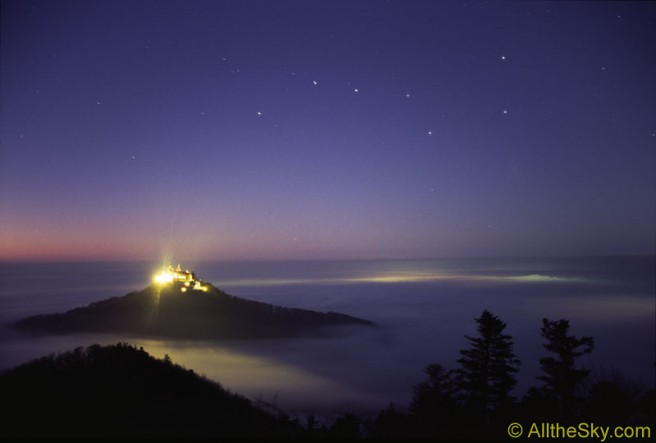 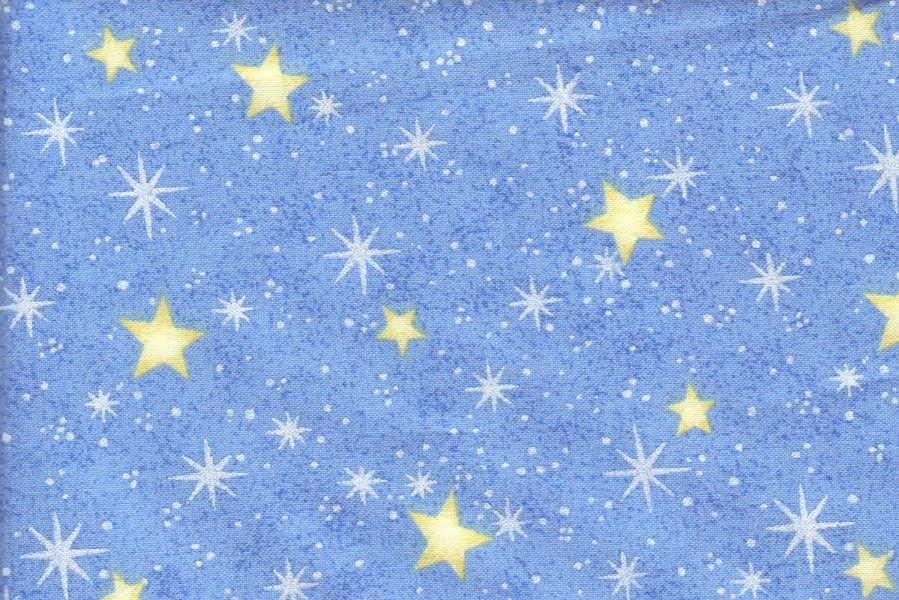 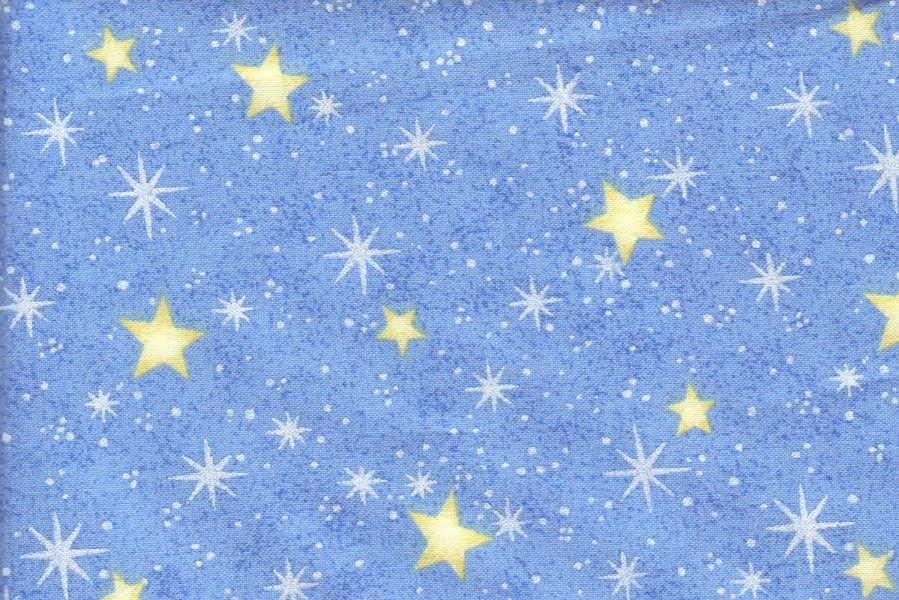 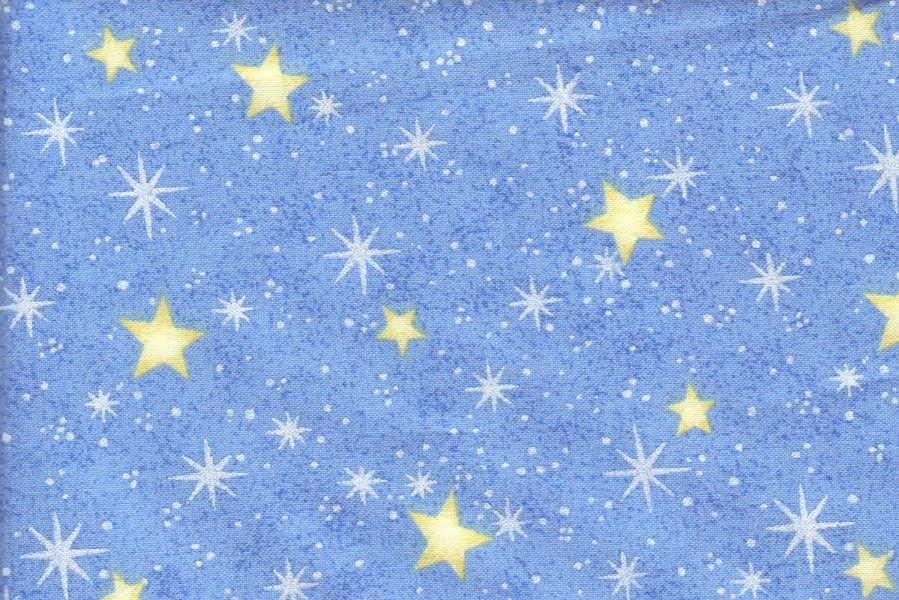 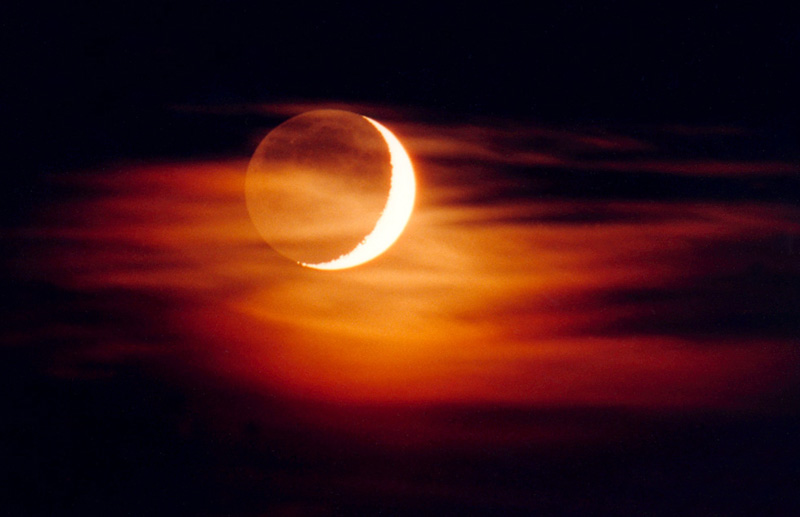 Луна
Домашнее задание
С. 26, № 2, 8
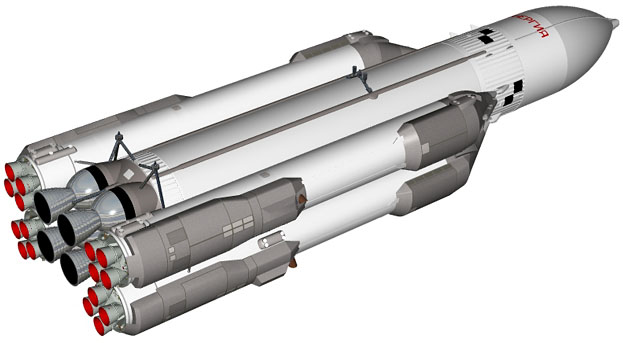 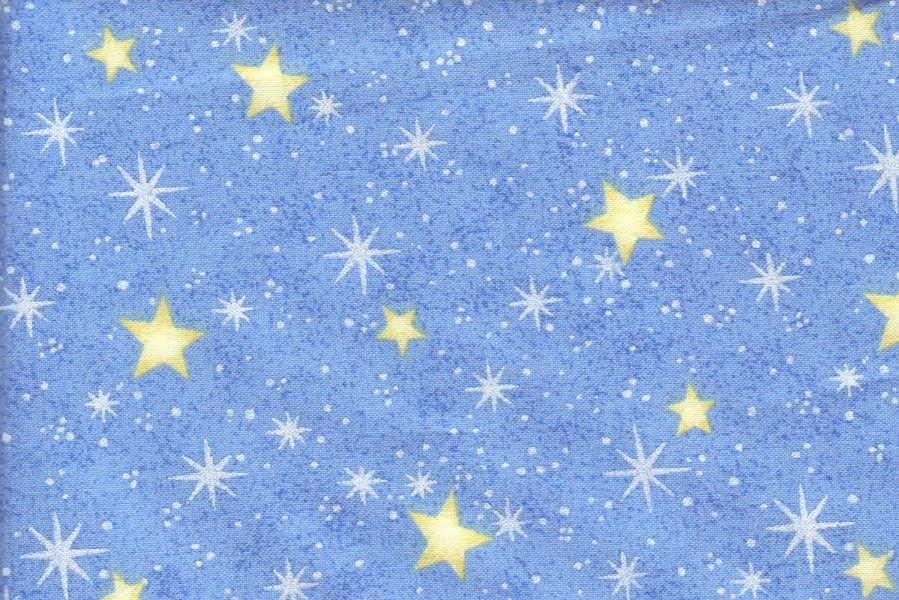 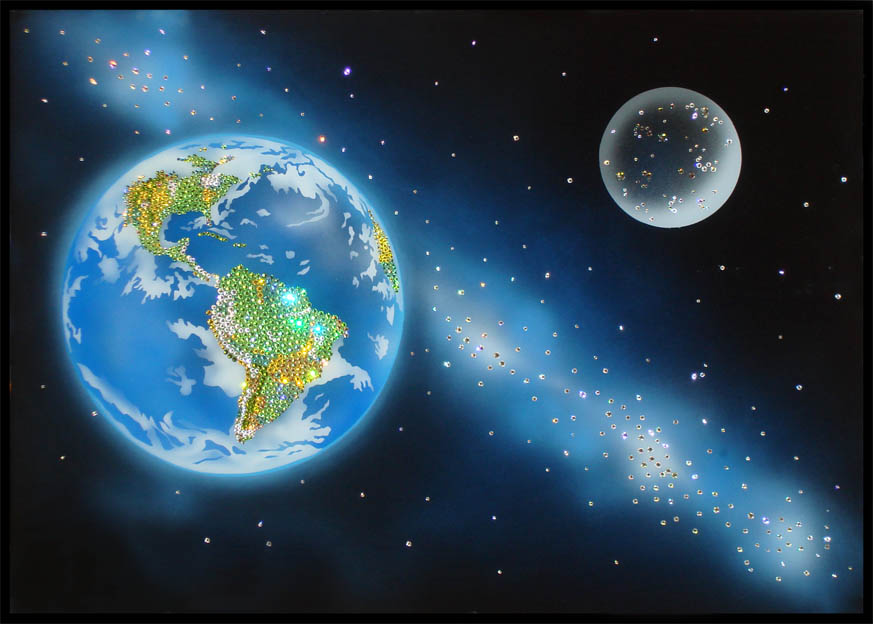 УРА!
Мы Молодцы!
Земля
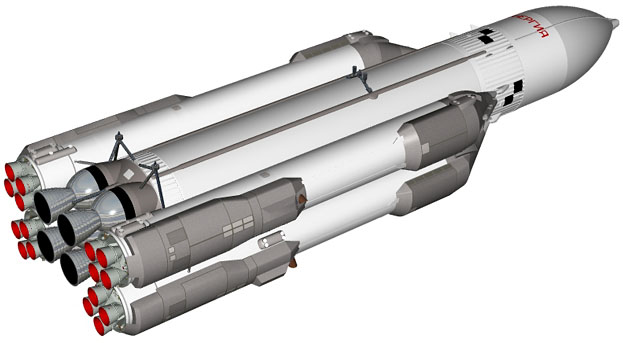